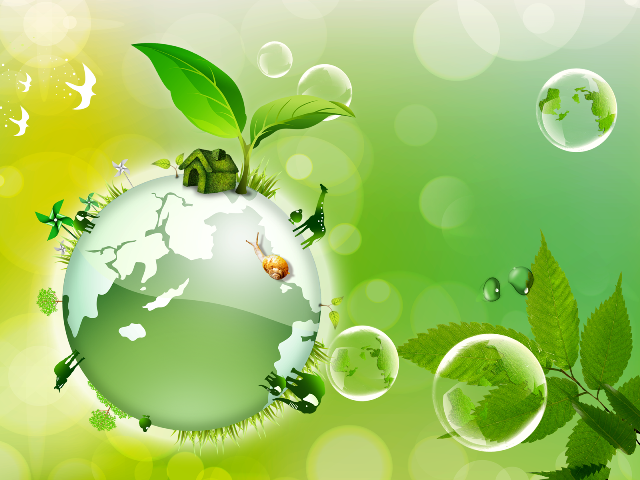 ВСЕРОССИЙСКИЙ ЭКОЛОГИЧЕСКИЙ УРОК
Подготовила Газизова Наталья Ивановна, учитель биологии МБОУ Одинцовской СОШ №12
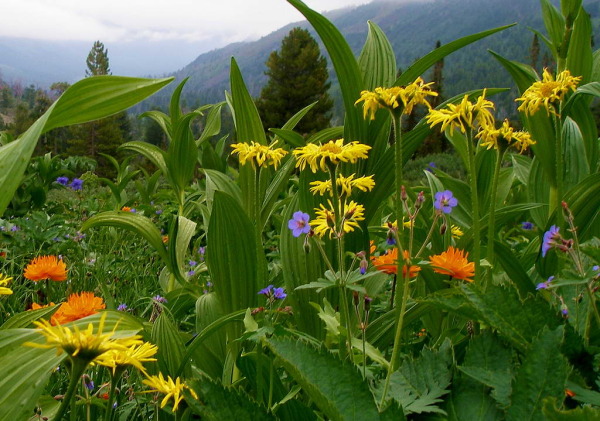 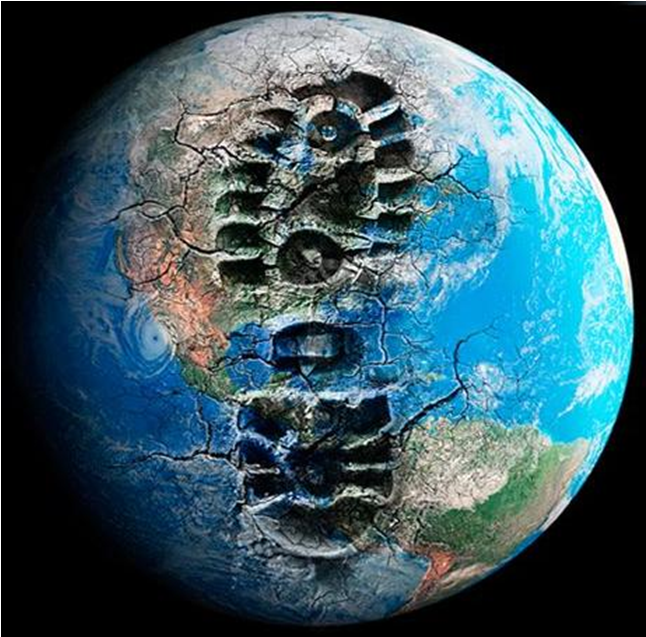 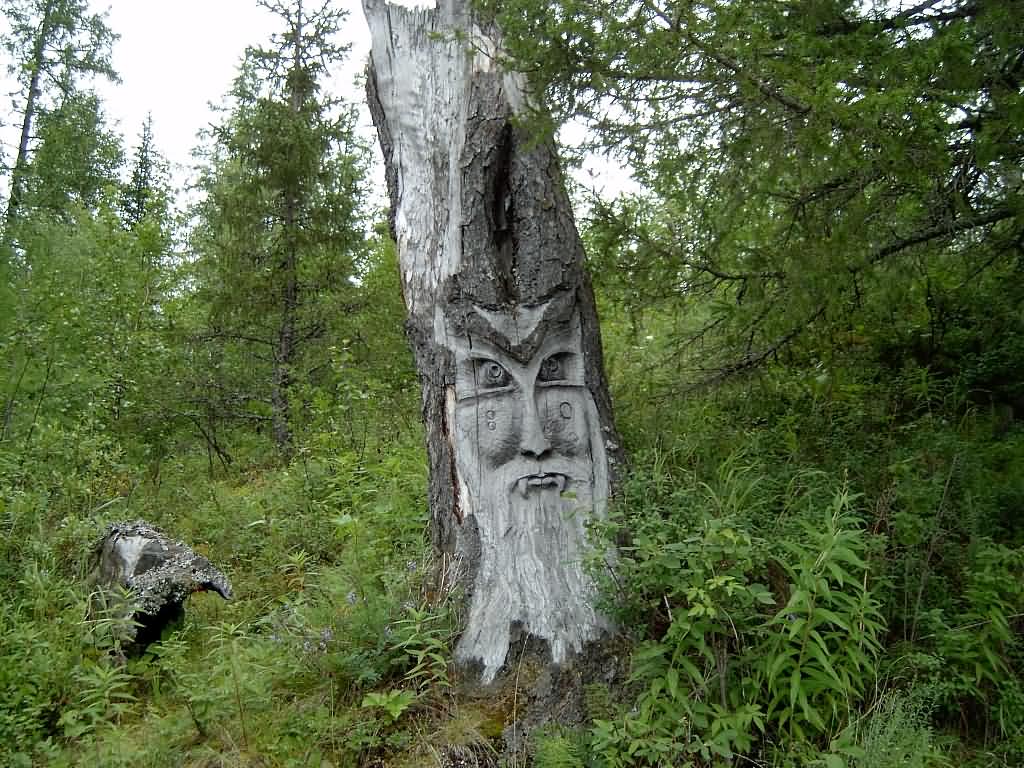 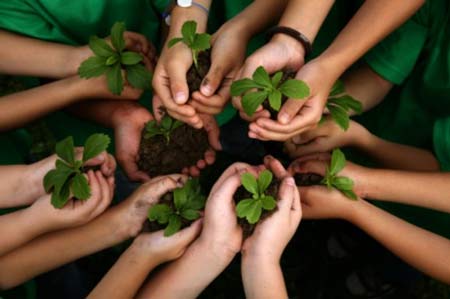 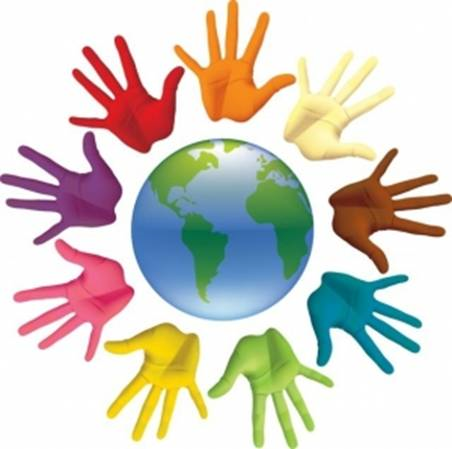 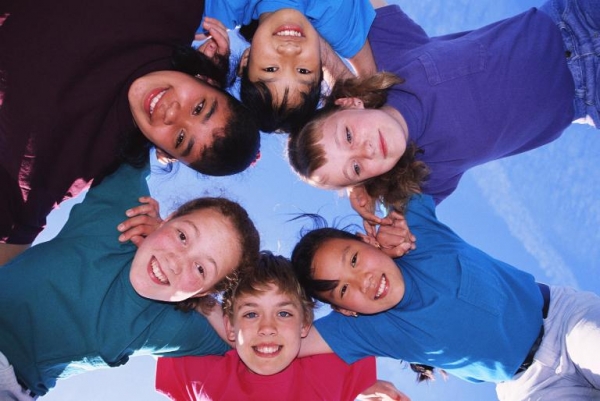 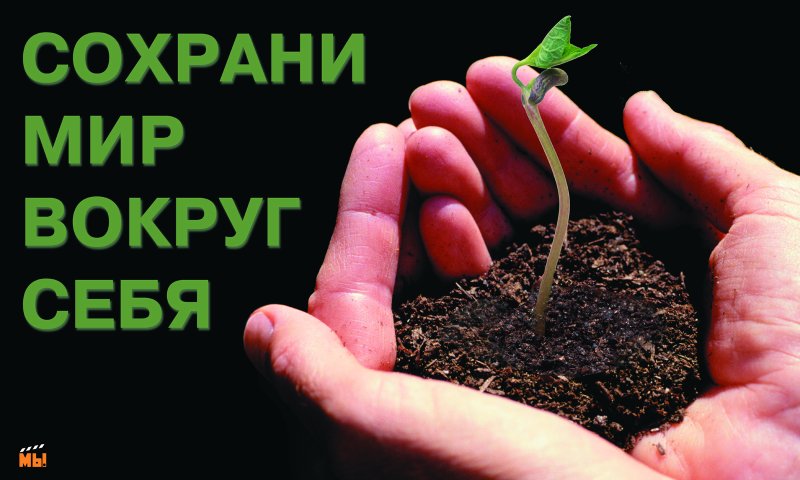 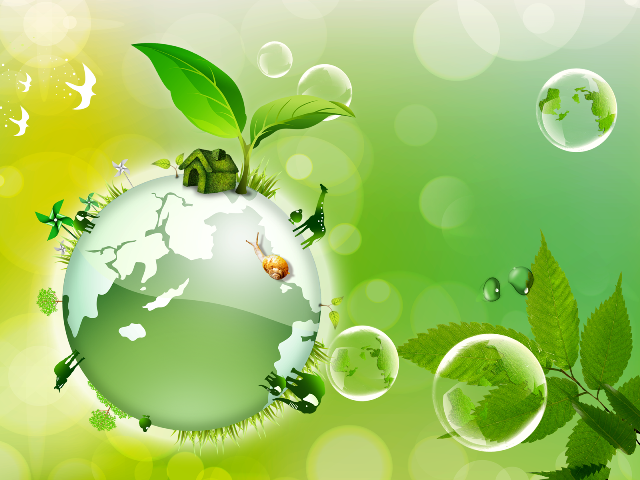